Základy pracovního práva
Ondřej Pavelek
Výchozí otázky…
Proč studovat pracovní práva? 

Jaký má význam?

Jaké jsou jeho prameny?
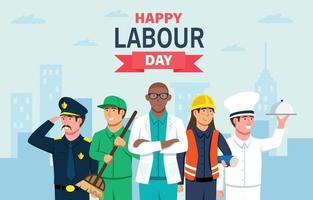 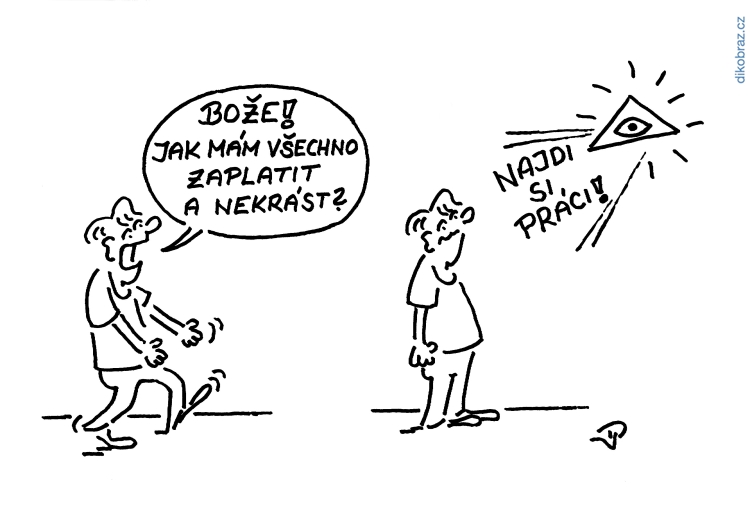 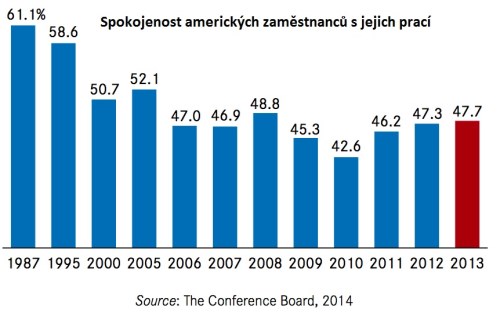 Co se např. naučíme?
Co je pracovní poměr, práva a povinnosti zaměstnance a zaměstnavatele

Propojení s ekonomií – náklady spojené se zaměstnáváním – tzv. švarcsystém – podnikání vs. zaměstnání 

Úprava home office 

Nová úprava dohod konaných mimo pracovní poměr
Pracovní právo jako právo soukromé
Jak se liší právo soukromé a právo veřejné? 

Prameny pracovního práva

Vztah občanského zákoníku a zákoníku práce?

Souvislost s jinými předpisy
Např. ochrana osobnosti zaměstnance 
Ochrana osobních údajů apod.
Co vše spadá do pracovního práva?
Závislá práce

Kolektivní vyjednávání

Právo EU – zaměstnávání cizinců a volný pohyby pracovníků
Vybrané zásady pracovního práva
ochrana postavení zaměstnance
podmínky pro výkon práce,
spravedlivé odměňování zaměstnance,
rovné zacházení se zaměstnanci a zákaz jejich diskriminace.
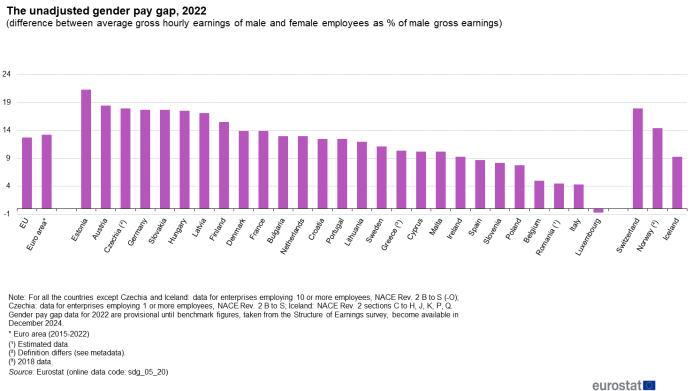 Závislá práce
Závislou prací je práce, která je vykonávána ve vztahu nadřízenosti zaměstnavatele a podřízenosti zaměstnance, jménem zaměstnavatele, podle pokynů zaměstnavatele a zaměstnanec ji pro zaměstnavatele vykonává osobně.

Závislá práce musí být vykonávána za mzdu, plat nebo odměnu za práci, na náklady a odpovědnost zaměstnavatele, v pracovní době na pracovišti zaměstnavatele, popřípadě na jiném dohodnutém místě.

x podnikání
Pracovněprávní způsobilost
Závislá práce nezletilých mladších než patnáct let nebo nezletilých, kteří neukončili povinnou školní docházku, je zakázána. Tito nezletilí mohou vykonávat jen uměleckou, kulturní, reklamní nebo sportovní činnost za podmínek stanovených jiným právním předpisem.
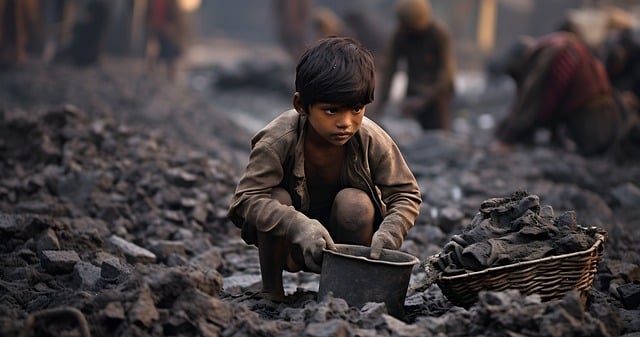 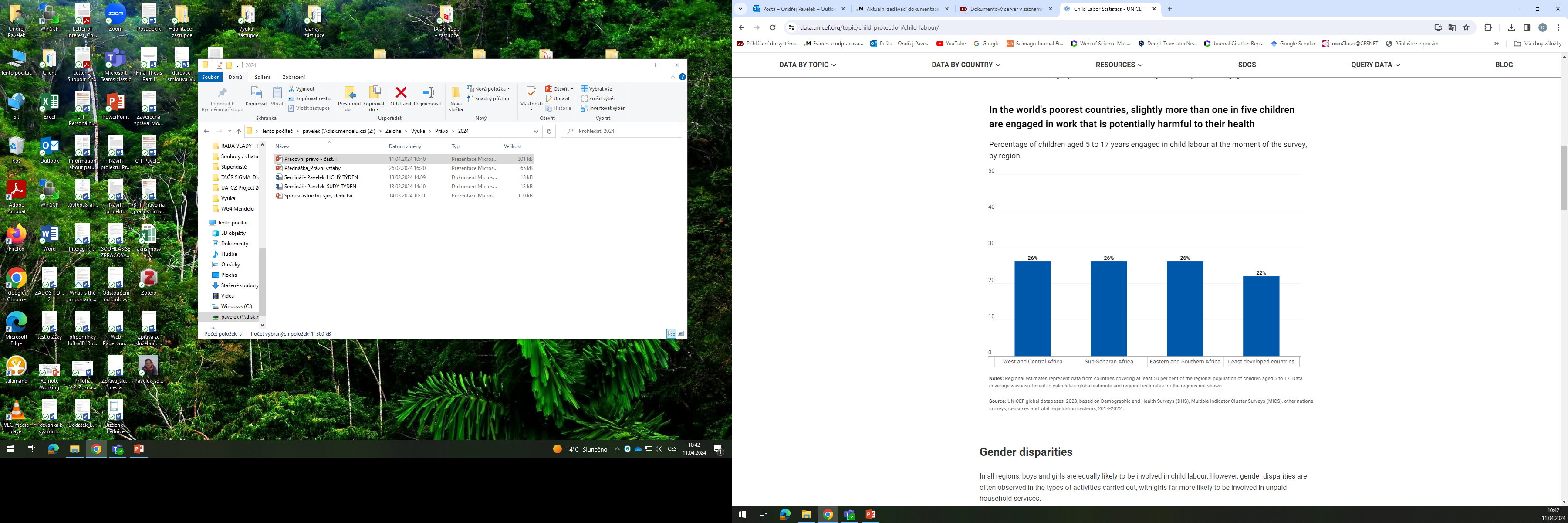 SMLUVNÍ STRANY ZÁKLADNÍCH PRACOVNĚPRÁVNÍCH VZTAHŮ
Zaměstnanec
Zaměstnancem je fyzická osoba, která se zavázala k výkonu závislé práce v základním pracovněprávním vztahu.
Zaměstnavatel
Zaměstnavatelem je osoba, pro kterou se fyzická osoba zavázala k výkonu závislé práce v základním pracovněprávním vztahu.

Za Českou republiku v pracovněprávních vztazích jedná a práva a povinnosti z pracovněprávních vztahů vykonává organizační složka státu, která jménem státu v základním pracovněprávním vztahu (§ 3) zaměstnance zaměstnává.
Děkuji za pozornost!